Bringing everything together
Brezina, V. (2018). Statistics in Corpus Linguistics: A Practical Guide. Cambridge: Cambridge University Press.
1
Think about and discuss
What is the most important thing you have learnt in this course?
Are there any things you would like to clarify?
Brezina, V. (2018). Statistics in Corpus Linguistics: A Practical Guide. Cambridge: Cambridge University Press.
2
Ten principles of statistical thinking (A-J)
ATTENTION TO DETAIL: Pay attention when looking at corpus tool outputs, entering data into spreadsheets, copying data to research reports and during other types of low-level data processing.

BASICS FIRST: Start by familiarising yourself with the corpus and performing descriptive statistics.

CLARITY: The use of statistical procedures should be clear, transparent and well-motivated.
Brezina, V. (2018). Statistics in Corpus Linguistics: A Practical Guide. Cambridge: Cambridge University Press.
3
Ten principles of statistical thinking (A-J)
DATA: Pay special attention to the quality of the corpus data and search procedures.

EFFECT SIZE: Calculate, report and interpret the size of the effect observed in the data.

FOLLOWING THE BEST PRACTICES IN THE FIELD:  Critically review the statistical practice in the field and follow good examples.
Brezina, V. (2018). Statistics in Corpus Linguistics: A Practical Guide. Cambridge: Cambridge University Press.
4
Ten principles of statistical thinking (A-J)
GAPHICS: Visualize data to identify patterns.

HIGHLIGHTING BOTH SIMILARITIES AND DIFFERENCES: Provide a balanced account of language use.

INTERPLAY BETWEEN STATISTICS AND LINGUISTICS: Provide robust statistical analysis that is grounded in linguistic and social theory.

JARGON: Use statistical terminology and notation where it helps express things clearly, but try to avoid unnecessary jargon.
Brezina, V. (2018). Statistics in Corpus Linguistics: A Practical Guide. Cambridge: Cambridge University Press.
5
Think about and discuss
Where would you go base on these pieces of info?
Brezina, V. (2018). Statistics in Corpus Linguistics: A Practical Guide. Cambridge: Cambridge University Press.
6
Answer…
Brezina, V. (2018). Statistics in Corpus Linguistics: A Practical Guide. Cambridge: Cambridge University Press.
7
Replication and meta-analysis
Study 1
Meta-analysis: answer
RQ
Study 2
Corpus 2
Study 3
Corpus 3
Brezina, V. (2018). Statistics in Corpus Linguistics: A Practical Guide. Cambridge: Cambridge University Press.
8
Corpus 1
Meta-analysis step-by-step: overview
Identification of relevant studies.
Extraction of relevant pieces of information from the studies (coding).
Statistical synthesis.
Brezina, V. (2018). Statistics in Corpus Linguistics: A Practical Guide. Cambridge: Cambridge University Press.
9
Meta-analysis step-by-step: identification of relevant studies
Publication bias:
underreporting of null results.
Quality unpublished works.
GIGO.
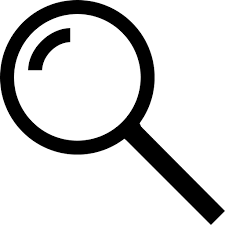 Gender and pronouns
Brezina, V. (2018). Statistics in Corpus Linguistics: A Practical Guide. Cambridge: Cambridge University Press.
10
Meta-analysis step-by-step: coding
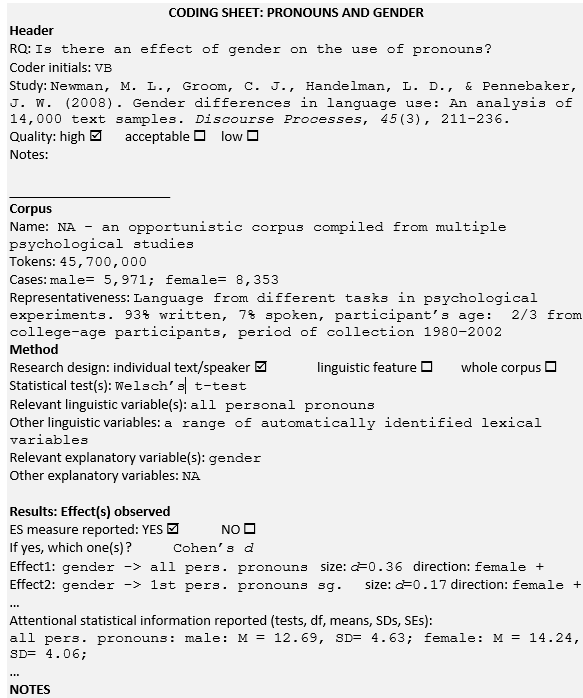 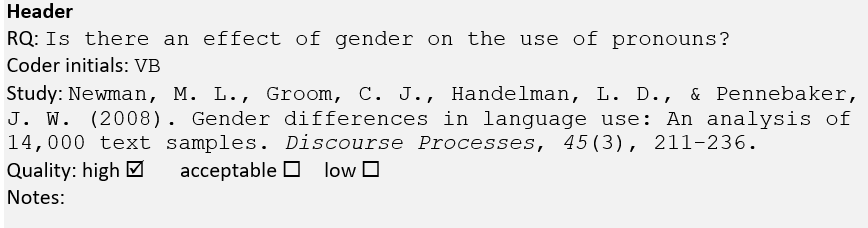 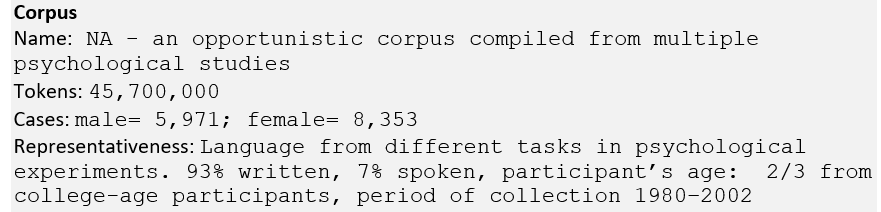 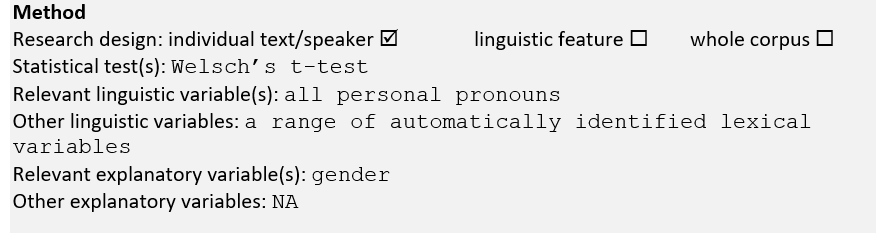 Brezina, V. (2018). Statistics in Corpus Linguistics: A Practical Guide. Cambridge: Cambridge University Press.
11
Meta-analysis step-by-step: statistical synthesis
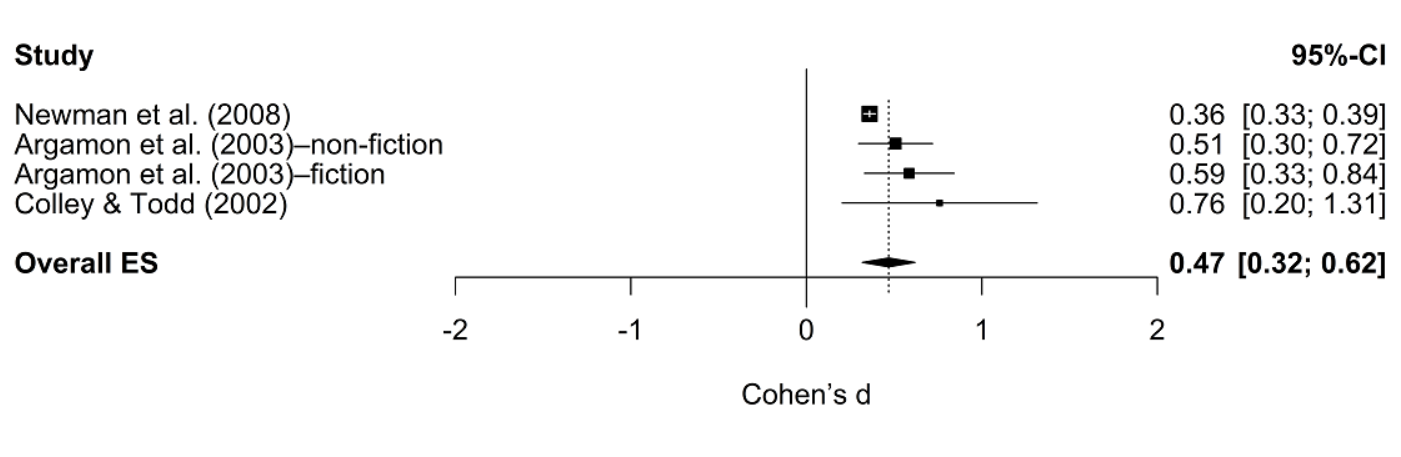 Brezina, V. (2018). Statistics in Corpus Linguistics: A Practical Guide. Cambridge: Cambridge University Press.
12
Think about and discuss
You are preparing for a half marathon and want to evaluate the effect of the training. Before the training, you run 200 meters in one minute; after the training, you run 220 yards in the same amount of time.  
Did the training help?
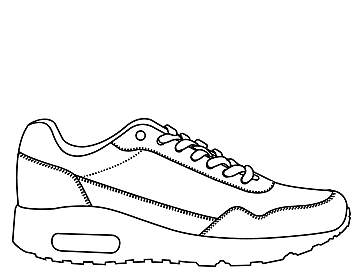 Brezina, V. (2018). Statistics in Corpus Linguistics: A Practical Guide. Cambridge: Cambridge University Press.
13
Answer…
220 yards ≅ 201.2 meters > 1.2 meter improvement/minute.
Half marathon: 21,098 meters or 23,073 yards.
Overall improvement: 38 seconds.
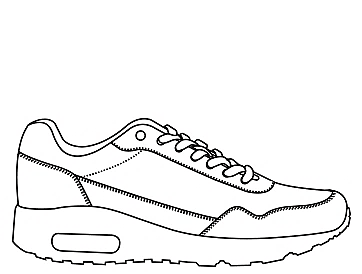 Brezina, V. (2018). Statistics in Corpus Linguistics: A Practical Guide. Cambridge: Cambridge University Press.
14
Effect size measures
Effect: anything observable that is of scientific interest.
ES measures in CL: quantify the observed linguistic variables and the differences and changes in their frequencies.
Range of ES measures: can be converted to a common measure.
Brezina, V. (2018). Statistics in Corpus Linguistics: A Practical Guide. Cambridge: Cambridge University Press.
15
Effect size measures
Brezina, V. (2018). Statistics in Corpus Linguistics: A Practical Guide. Cambridge: Cambridge University Press.
16
Effect size measures (cont.)
Brezina, V. (2018). Statistics in Corpus Linguistics: A Practical Guide. Cambridge: Cambridge University Press.
17
Effect size measures: standard interpretation
Brezina, V. (2018). Statistics in Corpus Linguistics: A Practical Guide. Cambridge: Cambridge University Press.
18
Effect size measures: CL interpretation
the in two randomly selected subcorpora of the BNC
passives in academic writing vs. informal speech
lovely in female vs. male speech
personal pronouns in speech vs. writing
0.7
0
3.6
2.6
2
4
Cohen’s d
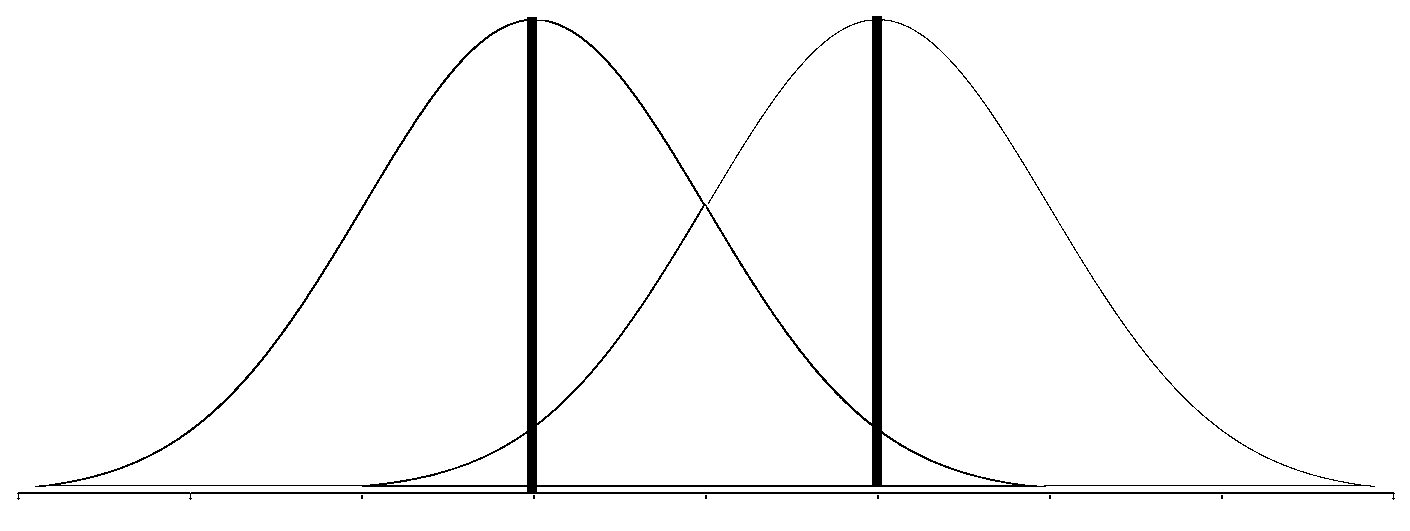 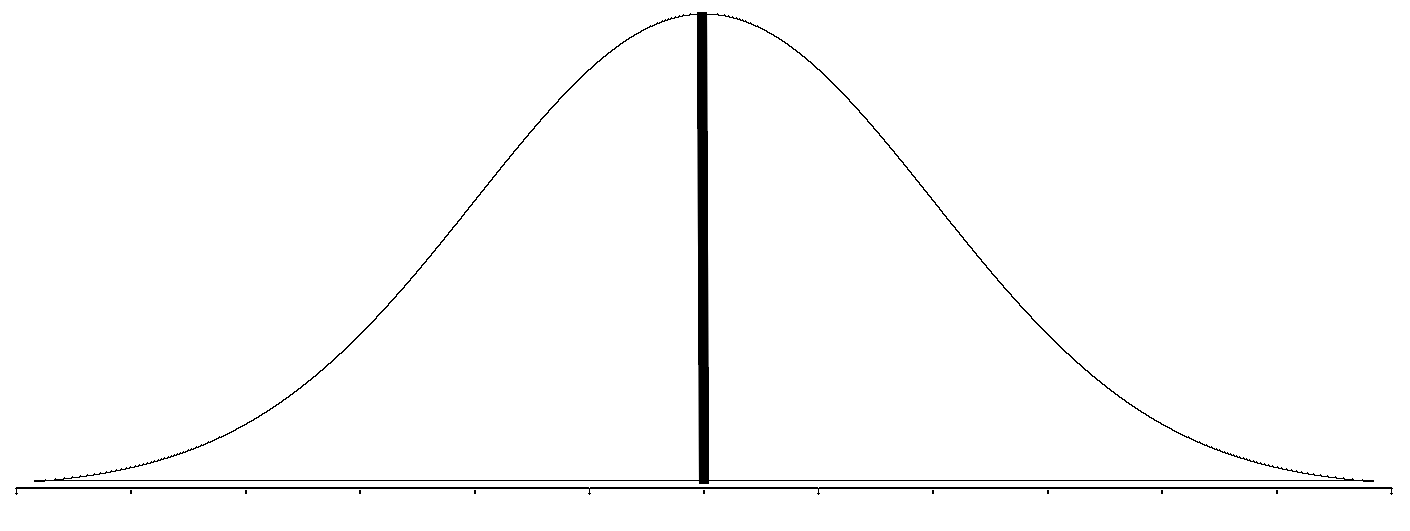 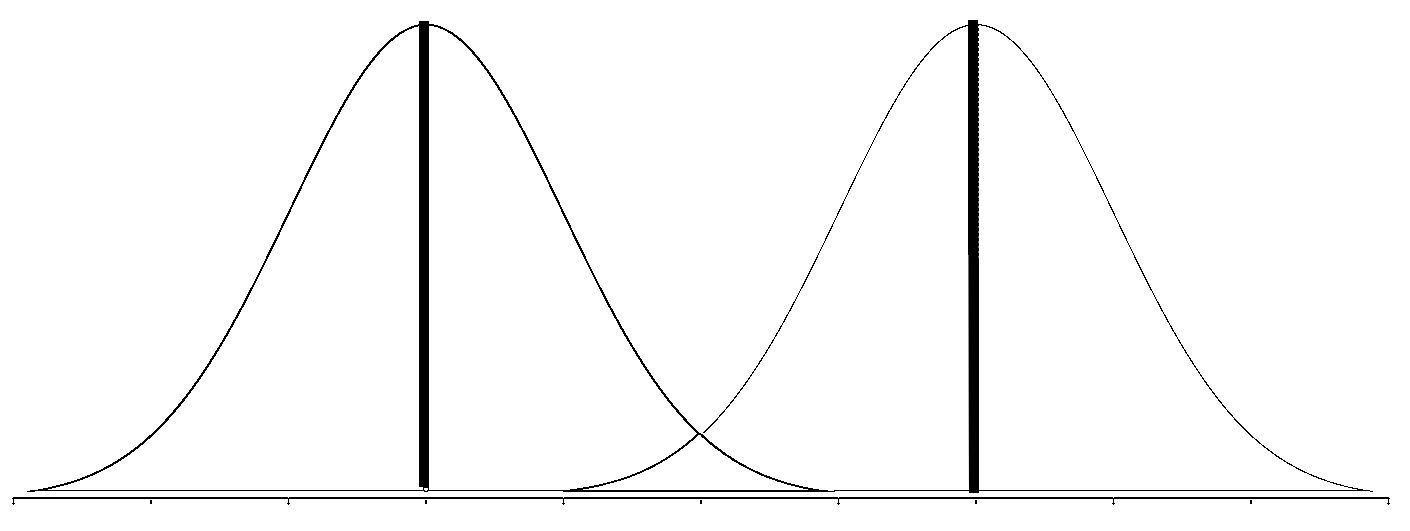 Brezina, V. (2018). Statistics in Corpus Linguistics: A Practical Guide. Cambridge: Cambridge University Press.
19
Things to remember
Statistics helps us express quantitative information with precision and rigour.
Meta-analysis provides statistical summary of multiple studies by combining their effect sizes. 
The results of meta-analysis can be visualised using a forest plot.
To deal with inconsistent reporting of effect sizes, we can convert one effect size measure into another or extrapolate it.
Standardised effect size measures can be understood in terms of the Probability of superiority.
Effect size measures can be interpreted with the help of benchmark points, which show examples of easily imaginable linguistic effects and the corresponding values of common effect size measures.
Brezina, V. (2018). Statistics in Corpus Linguistics: A Practical Guide. Cambridge: Cambridge University Press.
20